Product Testimonial
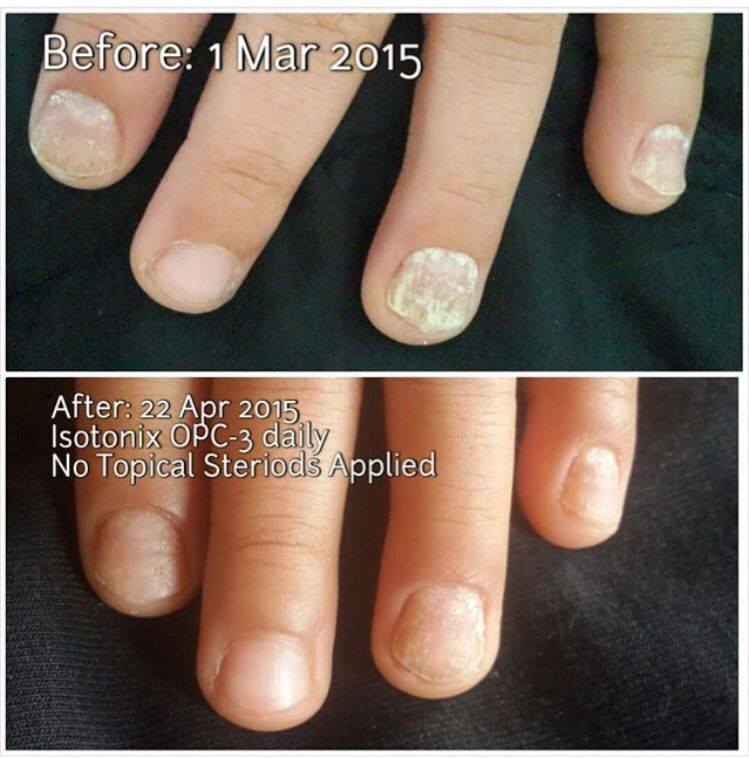 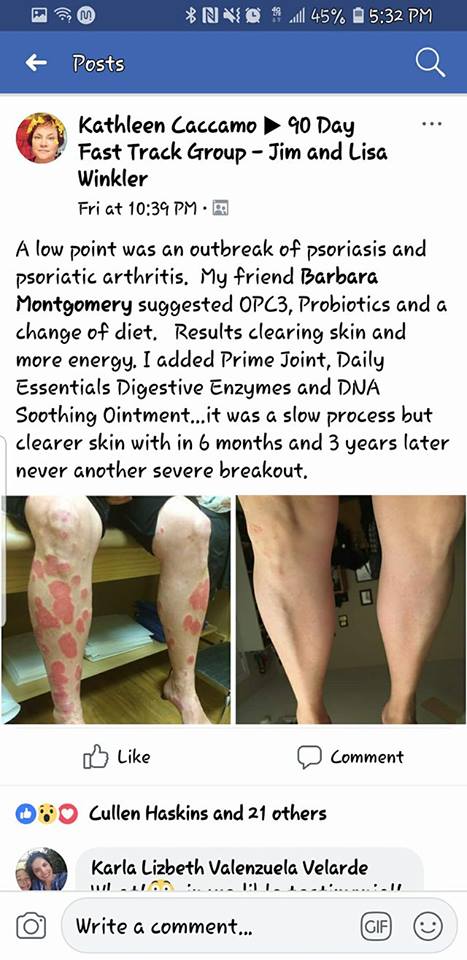 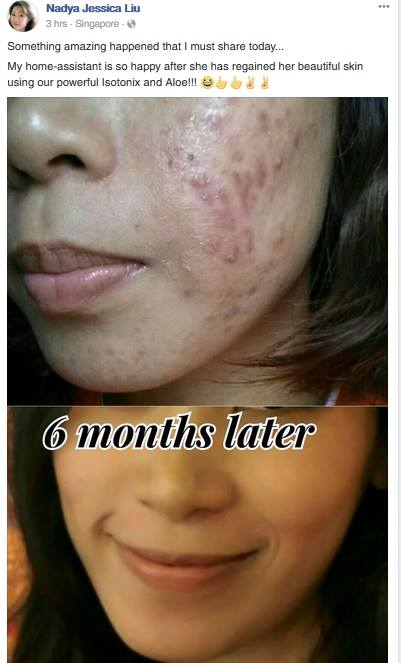 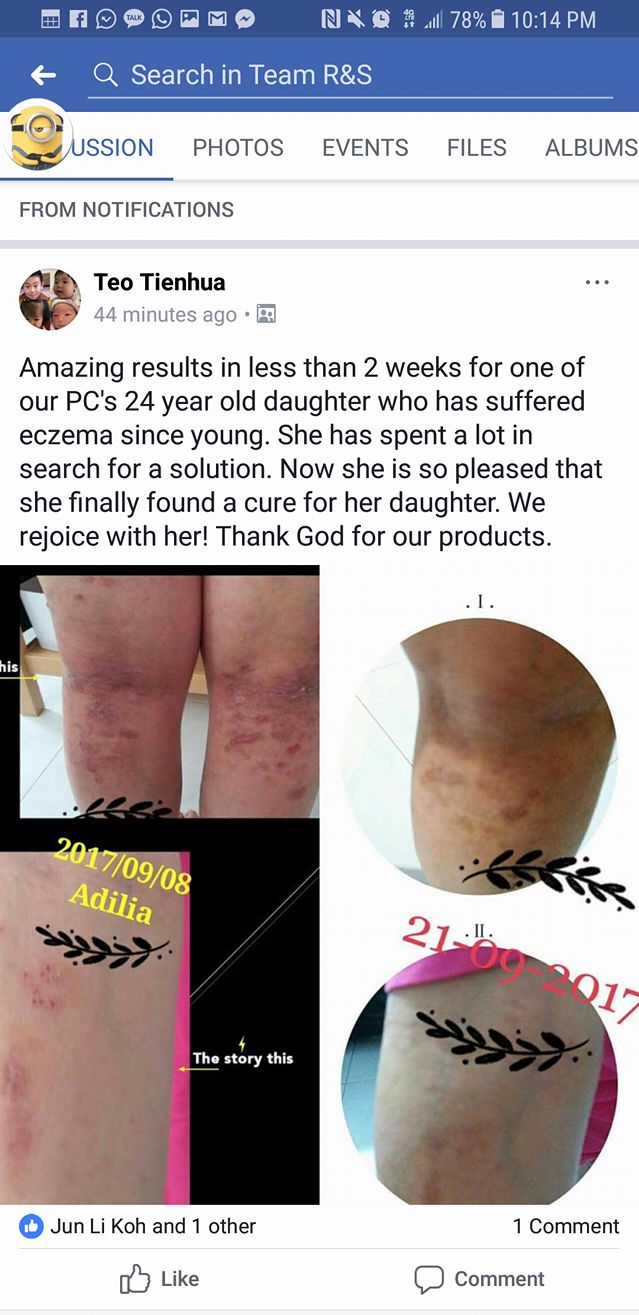 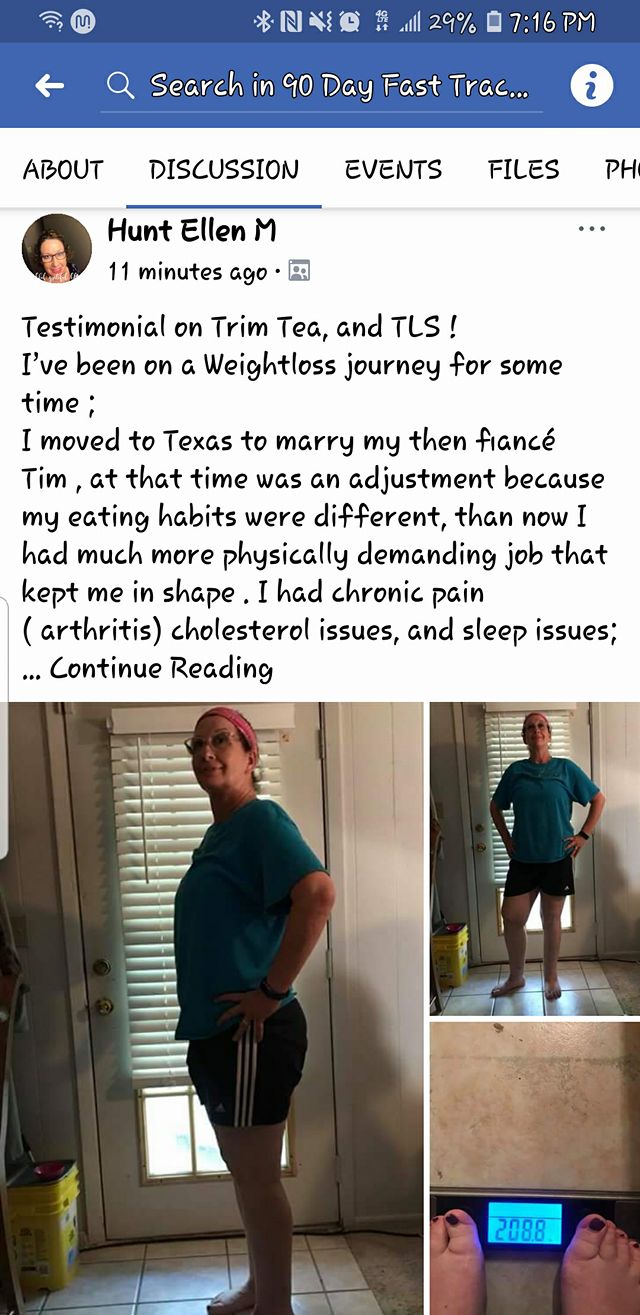